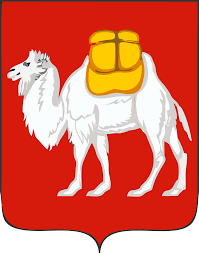 МИНИСТЕРСТВО ИНФОРМАЦИОННЫХ ТЕХНОЛОГИЙ И СВЯЗИ  ЧЕЛЯБИНСКОЙ ОБЛАСТИ
РЕГИОНАЛЬНАЯ СОСТАВЛЯЮЩАЯ ПРОГРАММЫ 
«ЦИФРОВАЯ ЭКОНОМИКА»
А.С. Козлов
2019 год
МИНИСТЕРСТВО ИНФОРМАЦИОННЫХ ТЕХНОЛОГИЙ И СВЯЗИ ЧЕЛЯБИНСКОЙ ОБЛАСТИ
СТРУКТУРА РЕГИОНАЛЬНОЙ СОСТАВЛЯЮЩЕЙ ПРОГРАММЫ «ЦИФРОВАЯ ЭКОНОМИКА»
Сроки реализации проектов 01.01.2019 – 31.12.2024
2
МИНИСТЕРСТВО ИНФОРМАЦИОННЫХ ТЕХНОЛОГИЙ И СВЯЗИ ЧЕЛЯБИНСКОЙ ОБЛАСТИ
ЦЕЛИ, ЗАДАЧИ РЕГИОНАЛЬНОГО ПРОЕКТА «ИНФОРМАЦИОННАЯ ИНФРАСТРУКТУРА»
Цель проекта - создание устойчивой и безопасной информационно-телекоммуникационной инфраструктуры высокоскоростной передачи, обработки и хранения больших объемов данных, доступной для всех организаций и домохозяйств
Ожидаемые результаты к 2024 году
Подключены к сети Интернет: 
все медицинские организации государственной и муниципальной систем здравоохранения (больницы и поликлиники), ФАПЫ - не менее 10 Мбит/с
все государственные (муниципальные) образовательные организации, реализующие образовательные программы общего образование и/или среднего профессионального образования (школы и колледжи) 
-для городских образовательных организаций - не менее 100 Мбит/с
-для сельских образовательных организаций - не менее 50 Мбит/с
все органы государственной власти, ОМСУ и государственные внебюджетные фонды – не менее 10 Мбит/с
3
МИНИСТЕРСТВО ИНФОРМАЦИОННЫХ ТЕХНОЛОГИЙ И СВЯЗИ ЧЕЛЯБИНСКОЙ ОБЛАСТИ
ПОКАЗАТЕЛИ И РЕЗУЛЬТАТЫ ПРОЕКТА«ИНФОРМАЦИОННАЯ ИНФРАСТРУКТУРА»
4
МИНИСТЕРСТВО ИНФОРМАЦИОННЫХ ТЕХНОЛОГИЙ И СВЯЗИ ЧЕЛЯБИНСКОЙ ОБЛАСТИ
ФИНАНСИРОВАНИЕ И ИСПОЛНЕНИЕ РЕГИОНАЛЬНОГО ПРОЕКТА «ИНФОРМАЦИОННАЯ ИНФРАСТРУКТУРА»
Механизм реализации проекта
1) Соглашения: 
заключение соглашения с Минкомсвязью России планируется в июне 2019 г.
контракты на подключение будут заключаться Минкомсвязью России, межбюджетные трансферты субъектам не предусмотрены
2) Реализация проекта Устранение цифрового неравенства ("УЦН") - все населенные пункты с населением от 250 до 500 человек (258 единиц) подключены к широкополосному доступу сети Интернет по волоконно-оптической линии связи, установлены и действуют точки доступа для выхода в Интернет
3) Субсидии на возмещение части затрат на развитие инфраструктуры связи на территории  Челябинской области – 15 млн. руб.
5
МИНИСТЕРСТВО ИНФОРМАЦИОННЫХ ТЕХНОЛОГИЙ И СВЯЗИ ЧЕЛЯБИНСКОЙ ОБЛАСТИ
СХЕМА ВЗАИМОДЕЙСТВИЯ С ОРГАНАМИ МЕСТНОГО САМОУПРАВЛЕНИЯ ПО ПРОЕКТУ «ИНФОРМАЦИОННАЯ ИНФРАСТРУКТУРА»
Роль органов местного самоуправления в содействии исполнителю контракта на местах, в том числе:

оперативная выдача разрешений на использование земельных участков для строительства объектов связи и на подвес ВОЛС на объекты муниципальной собственности;

содействие при строительстве, в том числе предоставление оперативной информации по точкам входа в здания; 

участие в комиссии по приемке и проверке готовности к дальнейшей эксплуатации объектов и линий связи
6
МИНИСТЕРСТВО ИНФОРМАЦИОННЫХ ТЕХНОЛОГИЙ И СВЯЗИ ЧЕЛЯБИНСКОЙ ОБЛАСТИ
ЦЕЛИ, ЗАДАЧИ РЕГИОНАЛЬНОГО ПРОЕКТА «ИНФОРМАЦИОННАЯ БЕЗОПАСНОСТЬ»
Цели проекта:
создание устойчивой и безопасной ИКТ-инфраструктуры для всех организаций и домохозяйств
использование госорганами, ОМСУ и организациями преимущественно отечественного ПО
Ожидаемые результаты к 2024 году:
снижен срок простоя ГИС до 1 часа
увеличение в 3 раза внутренних затрат на информационную безопасность
разработаны и применяются импортонезависимые технологические решения (АРМ ОИВ и ОМСУ переведены на отечественную ОС - Astra Linux)
7
МИНИСТЕРСТВО ИНФОРМАЦИОННЫХ ТЕХНОЛОГИЙ И СВЯЗИ ЧЕЛЯБИНСКОЙ ОБЛАСТИ
ПОКАЗАТЕЛИ И РЕЗУЛЬТАТЫ ПРОЕКТА «ИНФОРМАЦИОННАЯ БЕЗОПАСНОСТЬ»
8
МИНИСТЕРСТВО ИНФОРМАЦИОННЫХ ТЕХНОЛОГИЙ И СВЯЗИ ЧЕЛЯБИНСКОЙ ОБЛАСТИ
ФИНАНСИРОВАНИЕ И ИСПОЛНЕНИЕ РЕГИОНАЛЬНОГО ПРОЕКТА «ИНФОРМАЦИОННАЯ БЕЗОПАСНОСТЬ»
На 2019 год предусмотрено:
Федеральный бюджет – 0 млн. руб. 
Региональный бюджет - 21,91 млн. руб., из них
Муниципальный бюджет – 8 млн. руб.
ОБЩИЙ БЮДЖЕТ
«29,91» 
млн. руб.
10,8 млн. руб. – импортозамещение иностранного ПО в ОИВ,
8,11 млн. руб. – развитие системы защиты ГИС, ИСПДн, объектов информатизации и объектов КИ ОИВ,
3 млн. руб. – приобретение АРМ с отечественной ОС для пользователей ЕИС «Соцзащита»
Соглашение:
Соглашение заключено между  РусБитехом, IT Парком и Мининформ о стратегическом партнерстве по реализации импортозамещения ПО в области ИТ
Заключение соглашения с Минкомсвязью России планируется в июне 2019 г.
«1»
9
МИНИСТЕРСТВО ИНФОРМАЦИОННЫХ ТЕХНОЛОГИЙ И СВЯЗИ ЧЕЛЯБИНСКОЙ ОБЛАСТИ
СХЕМА ВЗАИМОДЕЙСТВИЯ С ОРГАНАМИ МЕСТНОГО САМОУПРАВЛЕНИЯ ПО ПРОЕКТУ «ИНФОРМАЦИОННАЯ БЕЗОПАСНОСТЬ»
Главам муниципалитетов:
- организовать работы по обновлению ПО на официальных сайтах;
-рассмотреть возможность введения должности специалиста по информационной безопасности
Подведомственным организациям (субъектам КИИ) завершить работу по формированию и утверждению перечня объектов критической информационной инфраструктуры и направить данный перечень в ФСТЭК России и Управление ФСТЭК России по УрФО
Срок – до 1 июня 2019 года
Руководителям ОМСУ и подведомственным организациям организовать обучение специалистов по защите информации (Постановление 399)
10
МИНИСТЕРСТВО ИНФОРМАЦИОННЫХ ТЕХНОЛОГИЙ И СВЯЗИ ЧЕЛЯБИНСКОЙ ОБЛАСТИ
СХЕМА ВЗАИМОДЕЙСТВИЯ С ОРГАНАМИ МЕСТНОГО САМОУПРАВЛЕНИЯ ПО ПРОЕКТУ «ИНФОРМАЦИОННАЯ БЕЗОПАСНОСТЬ»
Мининформ обеспечивает контроль за реализацией плана по импортозамещению ПО в ОМСУ 

Мининформ готовит методические рекомендации для ОМСУ  по направлениям импортозамещение ПО и направлению защиты информации

ОМСУ формируют ежегодный отчет о ходе реализации плана по импортозамещению ПО

Проект перехода на отечественные ПО является ресурсно-затратным и на раннем этапе и вызывает существенное отторжение пользователями

Просим Глав взять проект под личный контроль, учитывая его влияние на уровень национальной безопасности в целом
11
МИНИСТЕРСТВО ИНФОРМАЦИОННЫХ ТЕХНОЛОГИЙ И СВЯЗИ ЧЕЛЯБИНСКОЙ ОБЛАСТИ
ЦЕЛИ, ЗАДАЧИ РЕГИОНАЛЬНОГО ПРОЕКТА «ЦИФРОВОЕ ГОСУДАРСТВЕННОЕ УПРАВЛЕНИЕ»
Цели проекта - внедрение цифровых технологий и платформенных решений в сферах государственного управления и оказания государственных и муниципальных услуг
Ожидаемые результаты : 
массовые социально значимые государственные и муниципальные услуги  оказываются в цифровом виде, без посещения органов власти, проактивно
внедрение электронного документооборота
12
МИНИСТЕРСТВО ИНФОРМАЦИОННЫХ ТЕХНОЛОГИЙ И СВЯЗИ ЧЕЛЯБИНСКОЙ ОБЛАСТИ
ПОКАЗАТЕЛИ И РЕЗУЛЬТАТЫ ПРОЕКТА «ЦИФРОВОЕ ГОСУДАРСТВЕННОЕ УПРАВЛЕНИЕ»
13
МИНИСТЕРСТВО ИНФОРМАЦИОННЫХ ТЕХНОЛОГИЙ И СВЯЗИ ЧЕЛЯБИНСКОЙ ОБЛАСТИ
ФИНАНСИРОВАНИЕ И ИСПОЛНЕНИЕ РЕГИОНАЛЬНОГО ПРОЕКТА «ЦИФРОВОЕ ГОСУДАРСТВЕННОЕ УПРАВЛЕНИЕ»
На 2019 год предусмотрено:

Федеральный бюджет – 0 млн. руб.; необходимо – 90.0 млн. руб.
ОБЩИЙ БЮДЖЕТ
«25,52» 
млн. руб.
Региональный бюджет – 25,52 млн. руб., из них: 
12,14 - автоматизация процессов оказания госуслуг в электронной форме,
1,5 - популяризация получения госуслуг в электронной форме,
3,5 - автоматизация процессов КНД ОИВ,
8,38 – развитие ИС ОИВ
Соглашения: 
Заключение соглашения с Минкомсвязью России планируется в июне 2019 г.
14
МИНИСТЕРСТВО ИНФОРМАЦИОННЫХ ТЕХНОЛОГИЙ И СВЯЗИ ЧЕЛЯБИНСКОЙ ОБЛАСТИ
СХЕМА ВЗАИМОДЕЙСТВИЯ С ОРГАНАМИ МЕСТНОГО САМОУПРАВЛЕНИЯ ПО ПРОЕКТУ «ЦИФРОВОЕ ГОСУДАРСТВЕННОЕ УПРАВЛЕНИЕ»
В рамках проекта планируется типизация муниципальных услуг. Перечень приоритетных услуг сейчас уточняется Минкомсвязью России

После определения приоритетного перечня услуг и разработки типовых регламентов, ОМСУ будет необходимо оперативно внести соответствующие изменения в свои административные регламенты оказания услуг
15
МИНИСТЕРСТВО ИНФОРМАЦИОННЫХ ТЕХНОЛОГИЙ И СВЯЗИ ЧЕЛЯБИНСКОЙ ОБЛАСТИ
ЦЕЛИ, ЗАДАЧИ РЕГИОНАЛЬНОГО ПРОЕКТА «УМНЫЙ ГОРОД»
Цели проекта - цифровая трансформация и автоматизация процессов, а также комплексное повышение эффективности городской инфраструктуры
Ожидаемые результаты :
Созданы центры компетенций, обеспечивающие методическую основу реализации проекта на территории Челябинской области
Апробированы и внедрены в пилотных муниципалитетах и городских округах с населением более 1000 человек системы и сервисы «Умного города» в соответствии со стандартом Минстроя России
16
МИНИСТЕРСТВО ИНФОРМАЦИОННЫХ ТЕХНОЛОГИЙ И СВЯЗИ ЧЕЛЯБИНСКОЙ ОБЛАСТИ
ПОКАЗАТЕЛИ И РЕЗУЛЬТАТЫ ПРОЕКТА «УМНЫЙ ГОРОД»
17
МИНИСТЕРСТВО ИНФОРМАЦИОННЫХ ТЕХНОЛОГИЙ И СВЯЗИ ЧЕЛЯБИНСКОЙ ОБЛАСТИ
ФИНАНСИРОВАНИЕ И ИСПОЛНЕНИЕ РЕГИОНАЛЬНОГО ПРОЕКТА «УМНЫЙ ГОРОД»
На 2019 год предусмотрено:

Федеральный бюджет – 0 млн. руб.
ОБЩИЙ БЮДЖЕТ
«250,231» 
млн. руб.
Региональный бюджет – 250,231 млн. руб., из них:
240,231 млн. руб. - развитие АПК «Безопасный город« (АПК «БГ»)
10 млн. руб. -  создание Интеллектуальной транспортной системы Челябинской области
Соглашения:
о взаимодействии Правительства Челябинской области с Фондом «Сколково»
о взаимодействии Правительства Челябинской области  с ПАО «Ростелеком»
3 соглашения о реализации пилотного проекта «Умный город»  на территориях г. Челябинска, г. Сатки, г. Снежинска
«5»
18
МИНИСТЕРСТВО ИНФОРМАЦИОННЫХ ТЕХНОЛОГИЙ И СВЯЗИ ЧЕЛЯБИНСКОЙ ОБЛАСТИ
СХЕМА ВЗАИМОДЕЙСТВИЯ С ОРГАНАМИ МЕСТНОГО САМОУПРАВЛЕНИЯ ПО ПРОЕКТУ «УМНЫЙ ГОРОД»
Для включения в перечень пилотных МО по реализации проектов «Умный город» необходимо предоставить:  
«дорожную карту» пилотного проекта МО по цифровизации городского хозяйства (в соответствии с базовыми и дополнительными требованиями к умным городам);
заявку для участия в отборе МО по реализации пилотных проектов по апробации передовых цифровых и инженерных решений, организационно-методических подходов и правовых моделей, применяемых для цифрового преобразования в сфере городского хозяйства;
направить пакет документов в Мининформ
В рамках проекта МО:
направляют в Мининформ перечень лиц, ответственных за реализацию регионального проекта «Умный город»;
составляют и предоставляют план реализации дорожной карты, отчеты по закупкам, исполнению условий соглашений;
участвуют в мероприятиях по реализации пилотного проекта.

Формы для заполнения «дорожной карты», заявки, а также перечень методических рекомендаций и другие НПА опубликованы на сайте Мининформа в разделе «Умный город»
19
МИНИСТЕРСТВО ИНФОРМАЦИОННЫХ ТЕХНОЛОГИЙ И СВЯЗИ ЧЕЛЯБИНСКОЙ ОБЛАСТИ
ЦЕЛИ, ЗАДАЧИ, СОГЛАШЕНИЯ РЕГИОНАЛЬНОГО ПРОЕКТА «КАДРЫ ДЛЯ ЦИФРОВОЙ ЭКОНОМИКИ»
Цель проекта - обеспечение подготовки высококвалифицированных кадров для цифровой экономики
Ожидаемые результаты к 2024 году
оказана грантовая поддержка 50 обучающимся общеобразовательных организаций, проявившим особые способности в области математики, информатики и цифровых технологий;
реализуются актуализированные программы подготовки педагогов в части компетенций цифровой экономики;
образовательными организациями реализованы программы доступного обучения и повышения квалификации граждан

Соглашения: 
Заключение соглашения с Минкомсвязью России планируется в июне 2019 г.
20
МИНИСТЕРСТВО ИНФОРМАЦИОННЫХ ТЕХНОЛОГИЙ И СВЯЗИ ЧЕЛЯБИНСКОЙ ОБЛАСТИ
ПОКАЗАТЕЛИ, РЕЗУЛЬТАТЫ И ФИНАНСИРОВАНИЕ ПРОЕКТА «КАДРЫ ДЛЯ ЦИФРОВОЙ ЭКОНОМИКИ»
Финансирование проекта из средств  федерального и областного бюджетов не предусмотрено
21
МИНИСТЕРСТВО ИНФОРМАЦИОННЫХ ТЕХНОЛОГИЙ И СВЯЗИ ЧЕЛЯБИНСКОЙ ОБЛАСТИ
СХЕМА ВЗАИМОДЕЙСТВИЯ С ОРГАНАМИ МЕСТНОГО САМОУПРАВЛЕНИЯ ПО ПРОЕКТУ «КАДРЫ ДЛЯ 
ЦИФРОВОЙ ЭКОНОМИКИ»
Обучение муниципальных служащих компетенциям в сфере цифровой экономики

Повышение цифровой грамотности жителей
22
МИНИСТЕРСТВО ИНФОРМАЦИОННЫХ ТЕХНОЛОГИЙ И СВЯЗИ ЧЕЛЯБИНСКОЙ ОБЛАСТИ
ЦЕЛИ, ЗАДАЧИ РЕГИОНАЛЬНОГО ПРОЕКТА «ЦИФРОВЫЕ ТЕХНОЛОГИИ»
Цели проекта - создание «сквозных» цифровых технологий преимущественно на основе отечественных разработок
Ожидаемые результаты :
реализуется проект по поддержке частных высокотехнологичных компаний-лидеров Челябинской области (проект «Региональные чемпионы»)
участие в получении финансовой поддержки инновационных компаний за счет федеральных средств (грантов)

Соглашения: 
Заключение соглашения с Минкомсвязью России планируется в июне 2019 г.
23
МИНИСТЕРСТВО ИНФОРМАЦИОННЫХ ТЕХНОЛОГИЙ И СВЯЗИ ЧЕЛЯБИНСКОЙ ОБЛАСТИ
ПОКАЗАТЕЛИ И РЕЗУЛЬТАТЫ ПРОЕКТА «ЦИФРОВЫЕ ТЕХНОЛОГИИ»
24
МИНИСТЕРСТВО ИНФОРМАЦИОННЫХ ТЕХНОЛОГИЙ И СВЯЗИ ЧЕЛЯБИНСКОЙ ОБЛАСТИ
СХЕМА ВЗАИМОДЕЙСТВИЯ С ОРГАНАМИ МЕСТНОГО САМОУПРАВЛЕНИЯ ПО ПРОЕКТУ «ЦИФРОВЫЕ ТЕХНОЛОГИИ»
В рамках проекта предусматривается взаимодействие с компаниями, применяющими СЦТ, напрямую, без участия ОМСУ

Предполагается вовлечение компаний в участие в грантовых конкурсах, информирование компаний о возможностях льготного кредитования и реализация комплекса мер по популяризации СЦТ

Предполагается стимулирование роста компаний и рост числа компаний, внедряющих СЦТ

Предложение инновационных компаний на территории муниципальных образований
25